Objective 8.02  Apply Procedures to Create Picture Boxes using Images. (5%)
Computer Programming I
Summer 2011
Objective/Essential  Standard
Essential Standard8.00 Apply procedures to develop graphics applications

Indicator8.02  Apply Procedures to Create Picture Boxes Using Images. (5%)
Adding Images
Computer programming 1
Adding Images to Your Project
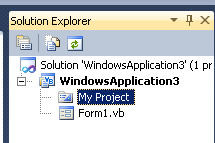 In the Solution Explorer, double-click My Project 
The following is displayed.
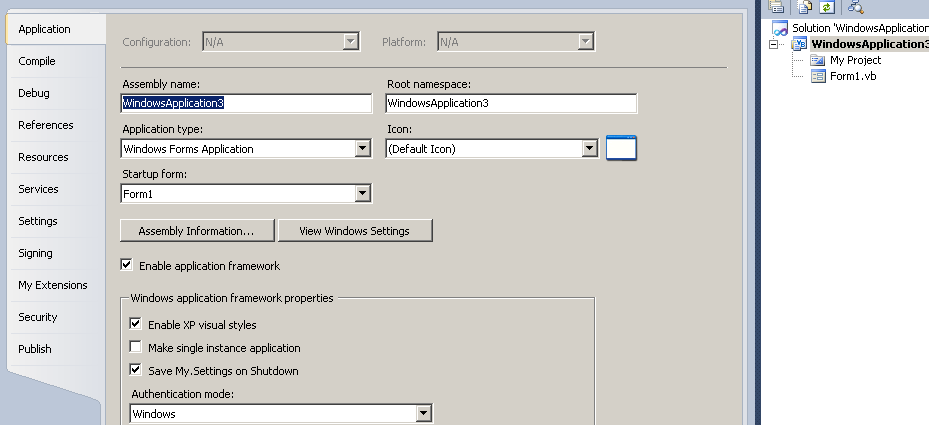 Adding Images to Your Project
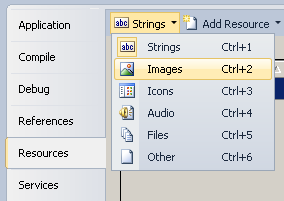 Select the Resources tab.
Go to the Strings tab
click the drop-down arrow.
Select Images
Go to the Add Resource tab
click the drop-down arrow.
To add an existing image, select Add Existing.To create and add an image, select New Image, then the image type.
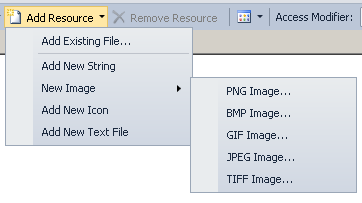 The PictureBox Control
Computer programming 1
PictureBox Control
The PictureBox control displays an image.

The image can be one of the following formats.
Bitmap
GIF
JPEG
Best use
Enhanced Metafile
Icon
Adding A PictureBox Control
Click the PictureBox control in the ToolBox.
Draw the rectangular picture box on your form.
Set the Properties.
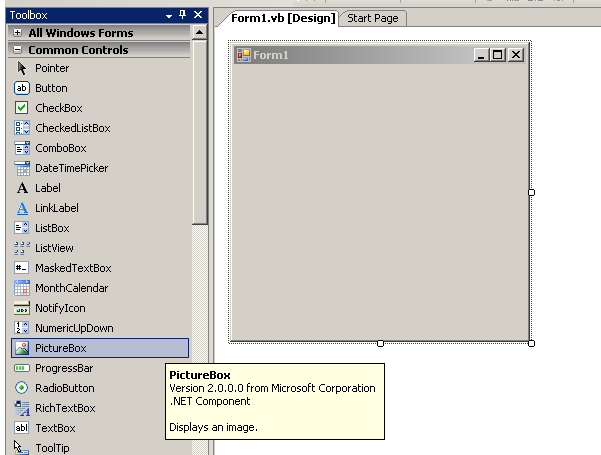 PictureBox Control
Adding Images to the PictureBox Control
Select the PictureBox
Click in the Image property area
The Ellipsis displays.
The Select Resource dialog displays
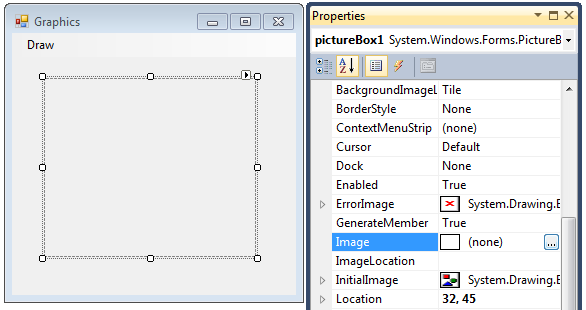 Adding Images to the PictureBox Control
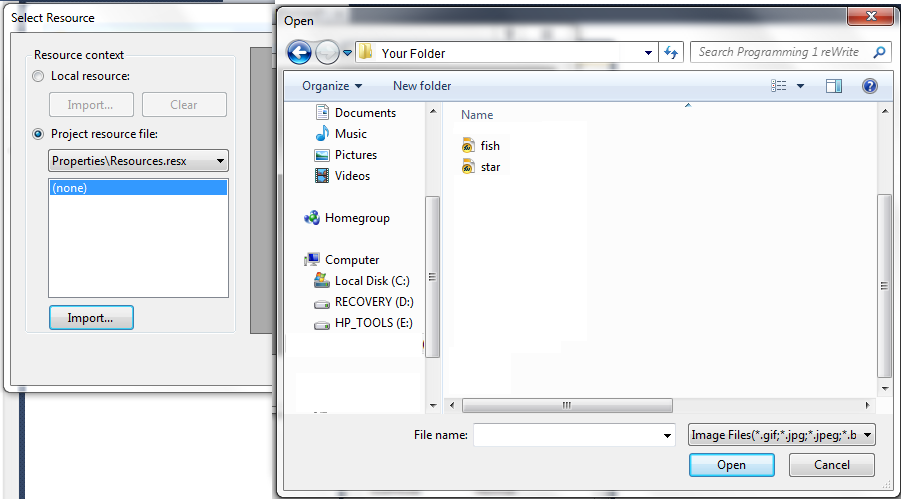 Click on Import
Browse to your folder
Select the Image
Click Open
Adding Images to the PictureBox Control
Your image will be added to the list.
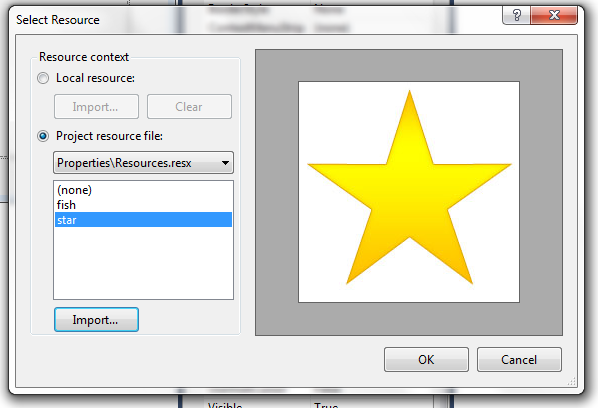 Using the PictureBox
You can set the Image property during runtime     Me.PictureBox.Image = My.Resources.ImgName

Example
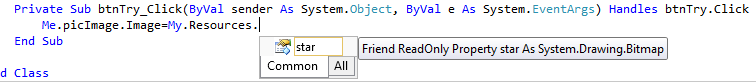 Changing How the Image Displays
Remember the SizeMode property of the PictureBox will change how the image is displayed.

To change how the image is displayed at runtime, you can change the SizeMode property.	Me.PictureBox.SizeMode = PictureBoxSizeMode.SizeModeValue 

Where the SizeModeValue is one of the choices given: Normal (Default), StretchImage , AutoSize, CenterImage, Zoom
Conclusion
This PowerPoint provided an overview of the PictureBox control in Visual Basic.

For more information:http://msdn.microsoft.com/en-us/library/5b4t5f7s.aspx